Geometry Review PPTFinnegan 2013
SOL 
G.5
Triangles
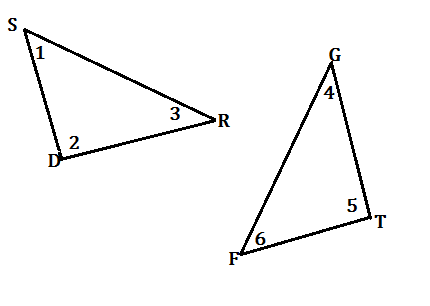 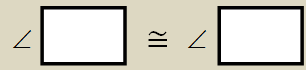 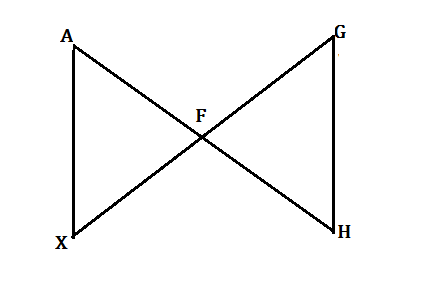 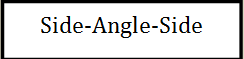 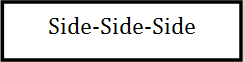 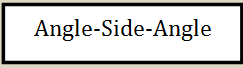 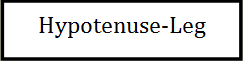 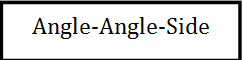 Choices
Vertical angles are congruent
Side-Angle-Side
Angle-Angle-Side
Corresponding angles are congruent when a transversal passes through parallel lines
A midpoint creates two congruent segments
A bisector creates two congruent segments
Given
Angle-Side-Angle
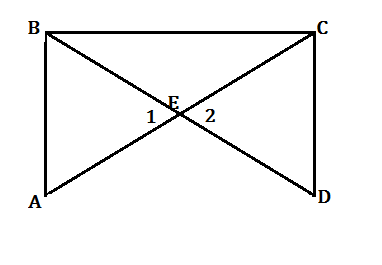 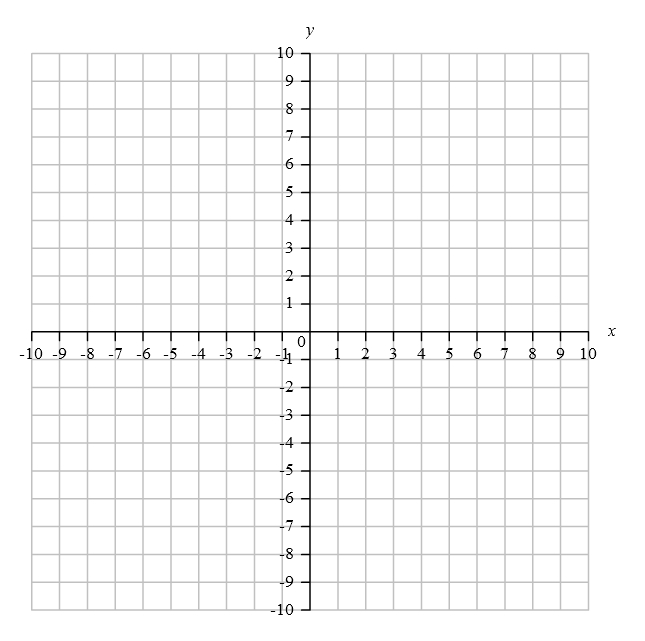 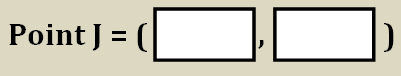 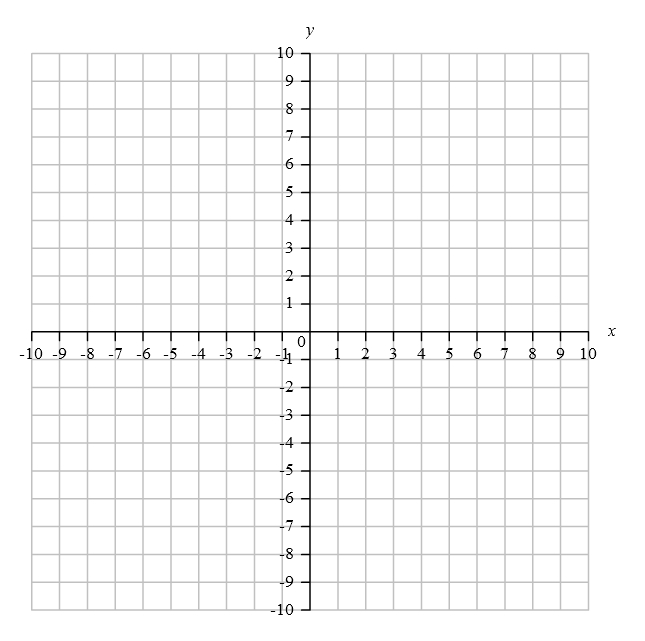 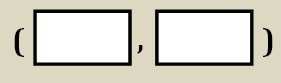 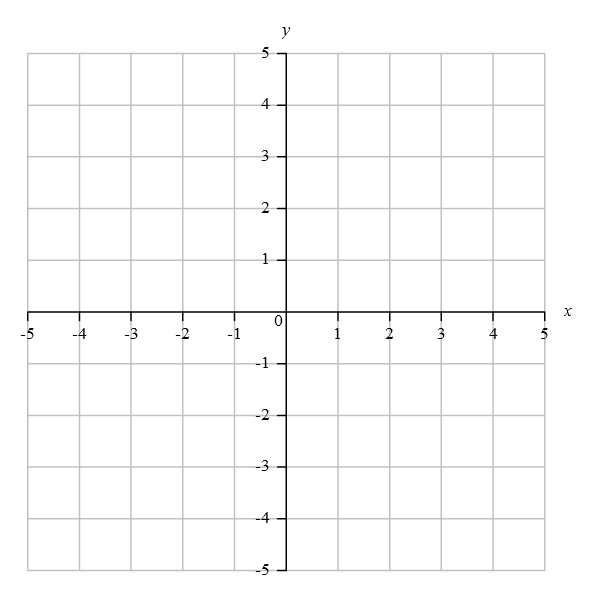 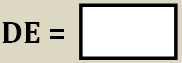 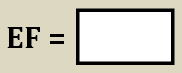 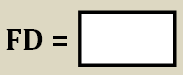 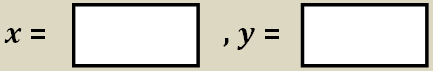 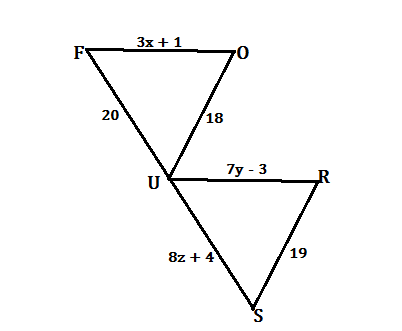 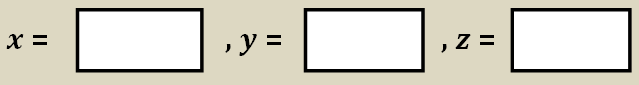 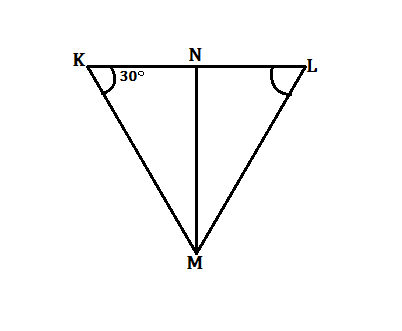 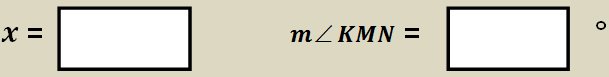